PRÉSENTATION
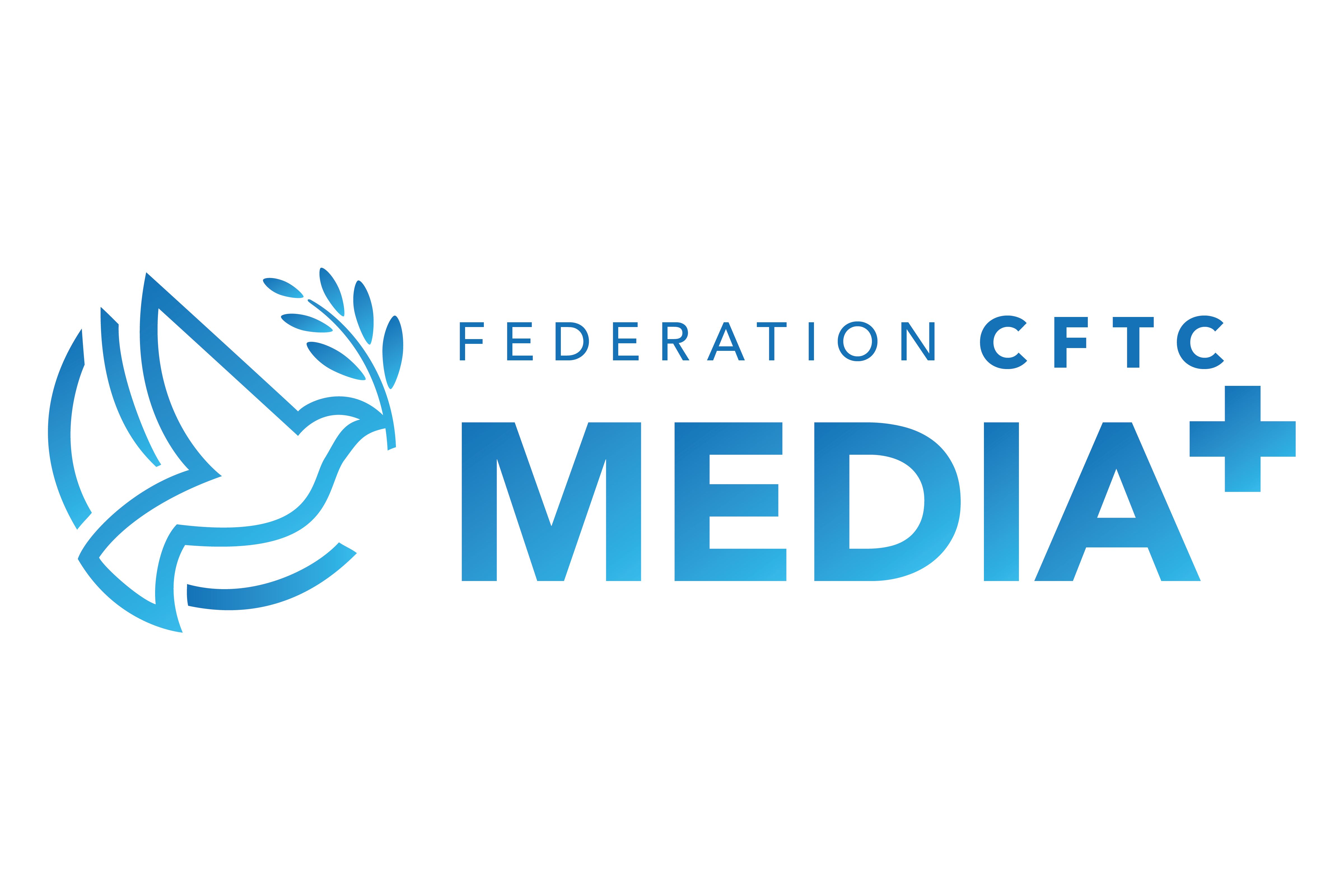 Une Fédération forte
Missions principales
Des entreprises emblématiques
LA POSTE
ACCENTURE
LA BANQUE POSTALE
ORANGE
BOUYGUES TÉLÉCOM
TF1 GROUPE
MÉDIAPOST
M6
CAP GEMINI
EUROPE 1
SFR
LES GROUPES DE PRESSE ET BIEN D’AUTRES ENCORE…
Représentation nationale : une Fédération présente et organisée sur l’ensemble du territoire
Plus d’un siècle d’histoire
3 AXES FORTS
DEVELOPPEMENT

Nouvelles implantations et création de nouvelles sections
FORMATION

1500 jours de stage
697 stagiaires
59 sessions
20 modules
COMMUNICATION

Présence sur les réseaux sociaux
Emailing et SMS
Site Internet
Des adhérents dynamiques
Le secteur des POSTES
LE CONTEXTE ET NOS DÉFIS
3
4
2
1
LE GROUPE LA POSTE
CONDITIONS DE TRAVAIL
- 6% DE COURRIER PAR AN
BAISSE DE FRÉQUANTA-TION DES BUREAUX DE POSTE
PRISE DE CONTRÔLE DE LA CDC/RACHAT DE CNP
+ de 160 métiers distincts
253 000 postiers (chiffres 2017)
Présent dans 40 pays à travers le monde, à travers de 250 filiales
Le secteur des TELECOMS
LE CONTEXTE ET NOS DÉFIS
LE SECTEUR DES TÉLÉCOMMUNICATIONS REGROUPE :
SECTEUR TRÈS CONCURRENTIEL
TRANSFORMA-TION DES MÉTIERS
des opérateurs de Télécommunication
les sociétés de commercialisation de services
les sociétés d’accès et de service Internet
les câblo-opérateurs
les diffuseurs de programmes audiovisuels
les sociétés de centres d’appels indépendants
PROCÈS FRANCE TELECOM
DEPLOIEMENT DU TRÈS HAUT DÉBIT
Le secteur du NUMERIQUE
LE CONTEXTE ET NOS DÉFIS
DIFFICULTÉS POUR RECRUTER
LES GRANDS DOMAINES D’ACTIVITÉS
INDUSTRIE EN TRANSFORMATION
Le Numérique, l’Ingénierie, les Études et le Conseil, l’Évènementiel – branche BETIC

28 catégories de métiers très différents
71320 entreprises et 857100 salariés (chiffres 2017)
42 % des entreprises de moins de 50 salariés
43% des entreprises du secteur en Ile de France
Forte proportion de cadres : 59 %
JEUNES SALARIÉS EXIGEANTS
CADRE DE TRAVAIL QUI SE DIVERSIFIE
TEMPS DE TRAVAIL/TEMPS DE TRAJET
UN SECTEUR MASCULIN ET JEUNE
Le secteur de  L’AUDIOVISUEL
LE SECTEUR DE L’AUDIOVISUEL REGROUPE :
les chaînes de TV, les radios, les entreprises de la production cinématographique et audiovisuelle, l’édition phonographique, les artistes interprètes de télévision et les mannequins.
LE CONTEXTE ET NOS DÉFIS
1
2
5
3
4
SECTEUR TRÈS ÉMIETTÉ
PRÉCARITÉ/ACCOMPAGNEMENT
RESPECT DU CODE DU TRAVAIL
CHÔMAGE ET PRÉCARITÉ IMPORTANT
ANIMATION ET DEVELOPPEMENT DIFFICIL
Le secteur du PAPIER-CARTON
3 activités composent ce secteur, la production (qui part de la matière première, le papier), la transformation (qui livre le produit fini, prêt à être consommé) et la distribution, qui le commercialise.
LE CONTEXTE ET NOS DÉFIS
3
4
5
6
2
1
PRODUCTION EN HAUSSE GRÂCE AU E-COMMERCE
FORMATION/RE-CLASSEMENT
DES DÉFAILLANCE D’ENTREPRISES
70 000 SALARIÉS
PRODUCTION EN BAISSE
SUBSTITUTION DU PAPIER PAR LE NUMÉRIQUE
Le secteur des JOURNALISTES
5 MISSIONS CLÉS:
NOS DÉFIS
Défendre le statut des journalistes de tous les médias 
Prévenir toute attaque contre la profession, le passage de confrères sous d’autres conventions collectives que celle des journalistes
Lutter contre la précarisation des pigistes, CDD et des stagiaires
Sauvegarder l’indépendance des journalistes 
Agir pour prévenir les atteintes à la protection des sources d’information
BEAUCOUP D’APPELÉS, PEU D’ÉLUS
PRÉCARITÉ ET FÉMINISATION
Le secteur de L’EDITION
LE CONTEXTE ET NOS DÉFIS
SOUS LE TERME « ÉDITION » SONT REGROUPÉS LES SECTEURS DE :
SECTEUR RENTABLE MAIS EN BAISSE
INTERVENTION PUBLIQUE FAIBLE
l’édition, la librairie, la papeterie-bureautique, la reprographie
MULTITUDES DE POINTS DE VENTE MAIS PEU DE SALARIÉS
CONCURRENCE FORTE D’INTERNET
ÉVOLUTION DE CARRIÈRE
REVALORISATION SALARIALE
NOTRE COMMUNICATION
EMAILING
ASSISTANCE AUX SECTIONS ET 
AUX SYNDICATS
LE SITE INTERNET
EVENEMENTS
RESEAUX SOCIAUX
LE MAGAZINE LE LIEN
GOODIES
RELATIONS PRESSE
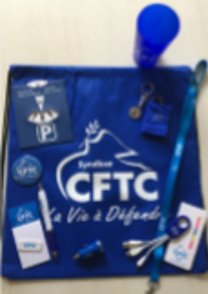 CREATION D’OUTILS
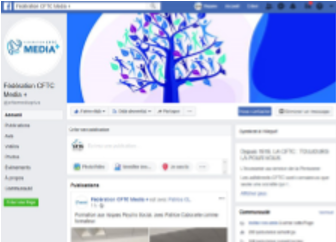 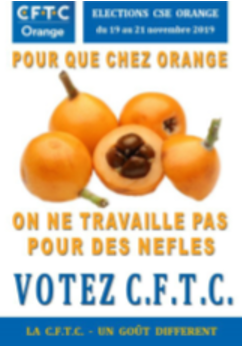 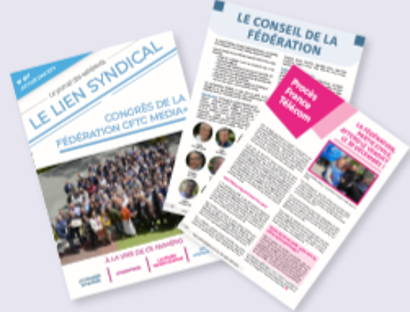 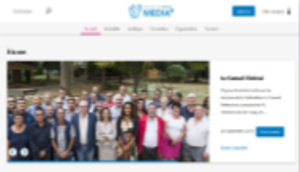 NOS FORMATIONS
DES AXES FORTS :
COMMUNICATION ET DÉVELOPPEMENT
RESPONSABILITÉ SYNDICALE EN ENTREPRISE
DES BESOINS SPÉCIFIQUES :
POUR LES CONSEILLERS PRUD’HOMMES
POUR LES ACTEURS DE LA FORMATION
SANTÉ ET LA SÉCURITÉ AU TRAVAIL
DROIT DU TRAVAIL ET LA DÉFENSE DU SALARIÉ
POUR LES RESPONSABLES DE STRUCTURES
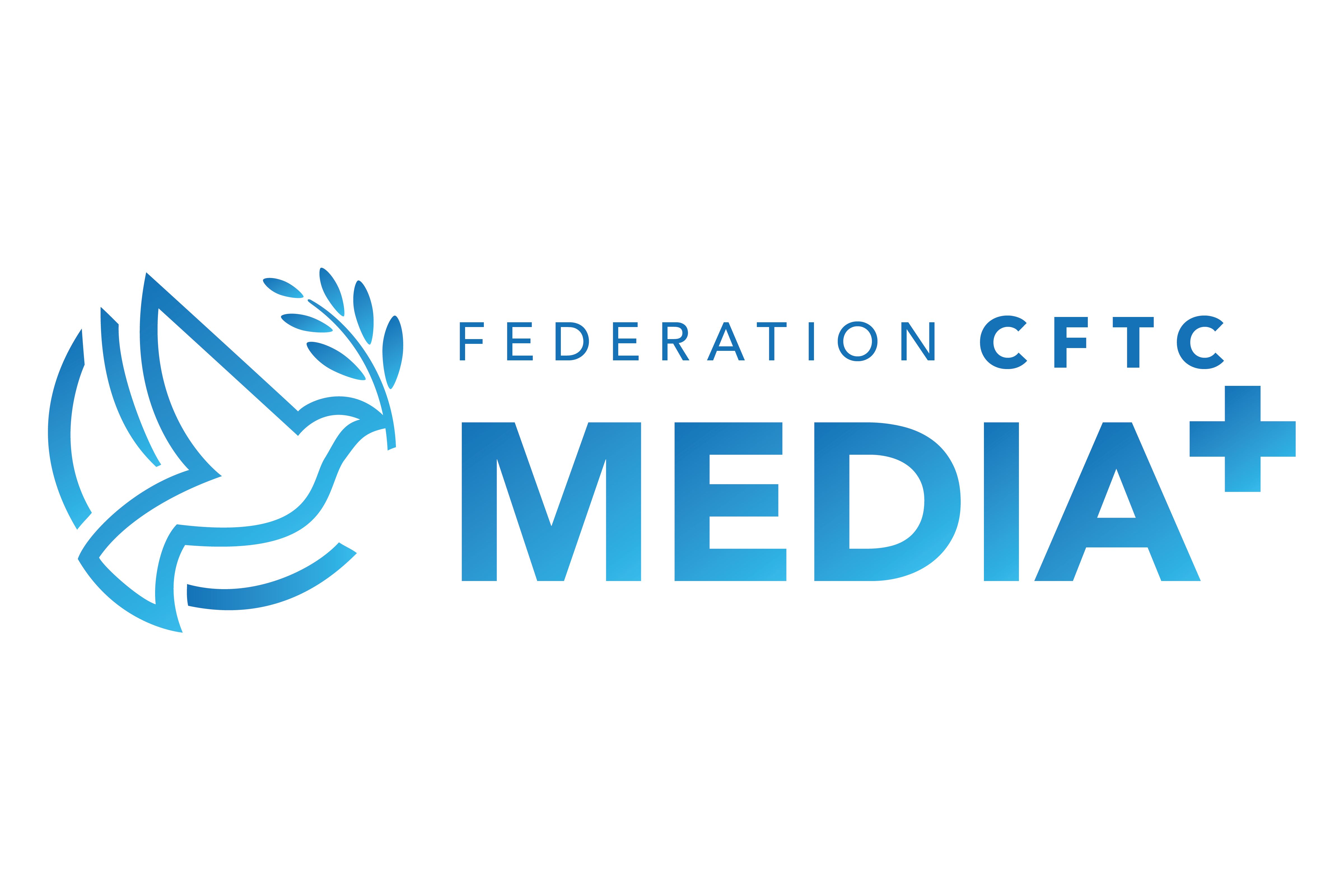 100 av de Stalingrad
 94800 VILLEJUIF 
Tél. : 01 43 90 21 81
https://cftcmediaplus.fr
contact@cftcmediaplus.fr